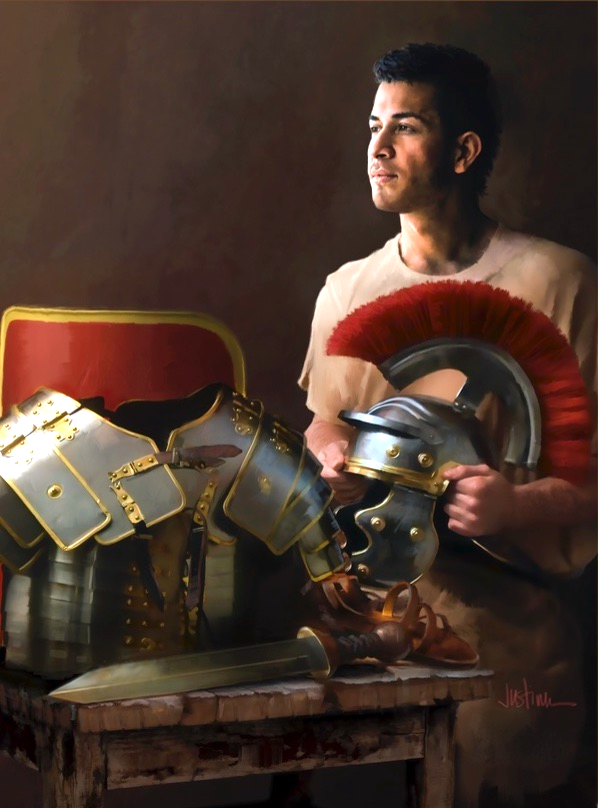 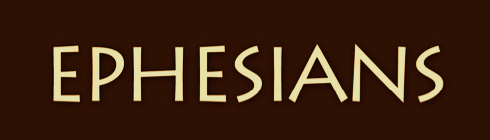 John K. McVay
Principal Contributor
[Speaker Notes: Mga Taga-Efeso.]
Ephesians
Lesson 8,  August 19, 2023
Christ-Shaped Lives and Spirit-Inspired Speech
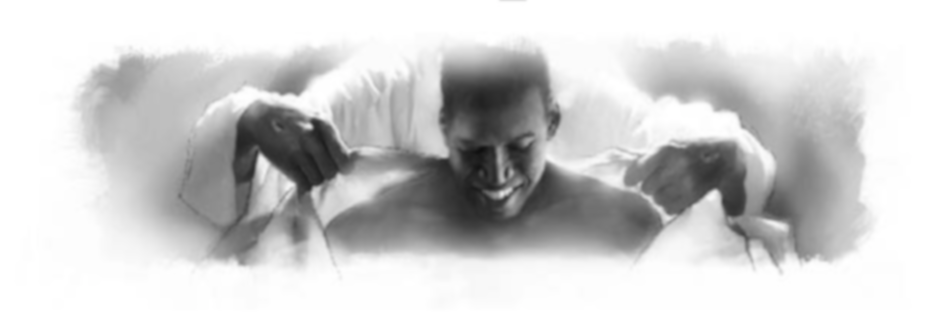 [Speaker Notes: Mga Buhay na Hinugis ni Cristo at mga Pananalitang Inspirado ng Espiritu.]
Christ-Shaped Lives, Spirit-Inspired Speech
Key Text
Ephesians 4:22–24 NIV 
“You were taught, with regard to your former way of life, to put off your old self, which is being corrupted by its deceitful desires; to be made new in the attitude of your minds; and to put on the new self, created to be like God in true  righteousness and holiness.”
[Speaker Notes: Susing Talata. “Hubarin ninyo ang dating pagkatao ayon sa dating pamumuhay na sinisira ayon sa mapandayang pagnanasa. Magpanibago kayong muli sa espiritu ng inyong kaisipan. At isuot ninyo ang bagong pagkatao na ayon sa Diyos ay nilalang sa katuwiran at totoong kabanalan.” (Efeso 22–24 SND).]
Christ-Shaped Lives, Spirit-Inspired Speech
Initial Word
In Ephesians 4:17–32, Paul argues that believers have experienced a complete transformation. They have taken off their old selves and have embraced their new identity. This is no mere external transformation. It includes being “renewed in the spirit of your minds” (Eph. 4:23 ESV), bringing into the life “true righteousness and holiness” (v. 24 ESV).
	This is the ultimate makeover.
In Ephesians 4:17–32, Paul argues that believers have experienced a complete transformation. They have taken off their old selves and have embraced their new identity. This is no mere external transformation.
In Ephesians 4:17–32, Paul argues that believers have experienced a complete transformation. They have taken off their old selves and have embraced their new identity.
In Ephesians 4:17–32, Paul argues that believers have experienced a complete transformation.
[Speaker Notes: Panimulang Salita. Sa Efeso 4:17–32, ang paliwanag si Pablo na ang mga mananampalataya ay nakaramas ng isang lubos na pagbabagong-anyo. ¶ Hinubad nila ang kanilang matandang pagkatao at niyakap ang isang bagong pagkakakilanlan. ¶ Ito’y hindi lamang isang panlabas na pagbabagong-anyo. ¶ Kabilang dito ang pagiging “nabago sa espiritu ng inyong pag-iisip” (tal. 23), na nagdadala sa buhay ng “tunay na katuwiran at kabanalan” (tal 24). ¶ Ito ang pangwakas na pagbabagong-ayos.]
Christ-Shaped Lives, Spirit-Inspired Speech
Quick Look
1. The Spiral of Sin
	Alienated From God (Eph. 4:17–19). 
2. A Change of Clothing
	Put On the New (Eph. 4:20–24). 
3. Grace-Filled Speech	
	(a) Unity-Building (Eph. 4:25–29).
	(b) The Spirit in the Life (Eph. 4:30).
	(c) Kindness (Not Bitterness)                     	      (Eph. 4:31, 32).
[Speaker Notes: (1) Ang Ispayral ng Kasalanan
Nakahiwalay Mula sa Diyos (Efeso 4:17–19). 
(2) Isang Pagpapalit ng Damit
Isuot ang Bago (Efeso 4:20–24).
(3) Pagsasalitang Puno ng Biyaya
a. Pagtatayo ng Pagkakaisa (Efeso 25–29).
b. Ang Espiritu sa Buhay (Efeso 4:30). 
c. Kabutihang-loob (Hindi Kapaitan) (Efeso 4:31, 32).]
Christ-Shaped Lives, Spirit-Inspired Speech
1. The Spiral of Sin
Ephesians 4:17–19 nkjv
“This I…testify in the Lord, that you should    no longer walk as the rest of the Gentiles  walk, in the futility of their mind, having their understanding darkened, being alienated  from the life of God, because of the igno- rance that is in them, because of the blind-ness of their heart; who, being past feeling,
have given themselves over to lewdness,       to work all uncleanness with greediness.”
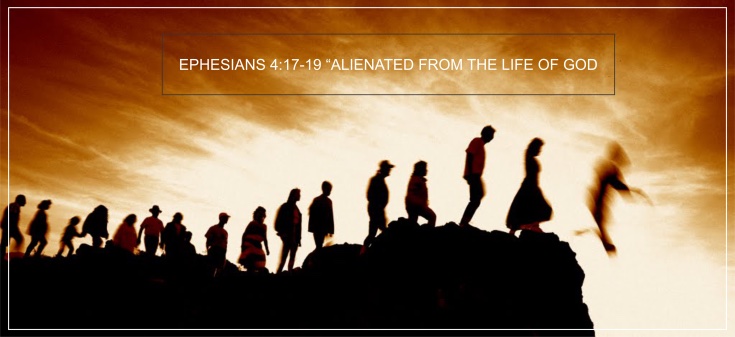 [Speaker Notes: 1. Ang Ispayral ng Kasalanan. Nahiwalay sa Buhay ng Diyos. “Kaya’t aking pinatototohanan sa Panginoon, na kayo'y hindi na dapat lumakad na gaya ng lakad ng mga Hentil, sa kawalang-saysay ng kanilang mga pag-iisip. Nagdilim ang kanilang mga pang-unawa, palibhasa'y nahiwalay sa buhay ng Diyos, dahil sa kanilang kamangmangan, dahil sa katigasan ng kanilang mga puso; sila'y naging manhid at ¶ ibinigay ang kanilang sarili sa kahalayan, sakim sa paggawa ng bawat uri ng karumihan.” (Efeso 4:17–19).]
1. The Spiral of Sin
Alienated From God
Gentile lifestyle (Eph. 4:17–24) 
• Regarded as undermining unity (v. 17–19).
• Contrasted to that is nourished by truly Christian patterns of life (v. 20–24).
• A limited and negative description of “Gentiles in the flesh” (v. 2:11).
• Not just concerned about specific sins. 
• Concerned about a pattern of behavior, a downward trajectory of living in the   grip of sin.
[Speaker Notes: Napahiwalay Mula sa Diyos. Istilo ng Pamumuhay ng mga Hentil (Efeso 4:17–24) ¶ • Itinuring na nagpapahina ng pagkakaisa (tal. 17–19). ¶ • Inihahambing sa binibigyang-lakas ng tunay na Kristiyanong huwaran ng buhay (tal. 20–24)¶ • Isang limitado at negatibong paglalarawan ng ”mga Hentil sa laman” (tal. 2:11). ¶ • Hindi lamang patungkol sa tiyak na mga kasalanan. ¶ • Patungkol sa isang paraan ng pag-uugali, isang pab.abang daan ng pamumuhay na sakal ng kasalaan.]
1. The Spiral of Sin
Alienated From God
A Calloused Spirituality
• “In the futility of their mind, having their understanding darkened, being alienated from the life of God” (Eph. 4:17, 18).
• “Because of the ignorance that is in them, due to their hardness of heart.  They have become callous,” 18, 19 ESV.
• Alienated from God, they don’t know how to live; separated from His saving grace, they continue in a downward spiral of sin.
[Speaker Notes: Isang Manhid na Espirituwalidad. ¶ • “Sa kawalang-saysay ng kanilang mga pag-iisip, nagdilim ang kanilang mga pang-unawa, palibhasa'y nahiwalay sa buhay ng Diyos” (Efeso 4:17, 18). ¶ • “Dahil sa kanilang kamangmangan, dahil sa katigasan ng kanilang mga puso,” 18, 19. ¶ • Nahiwalay mula sa Diyos, hindi nila alam kung paano mamuhay; hiwalay mula sa Kanyang nagliligtas na biyaya, nagpapatuloy sila sa isang pababang ispayral ng kasalanan]
Christ-Shaped Lives, Spirit-Inspired Speech
2. A Change of Clothing
Ephesians 4:20–24 NLT
 “But that isn’t what you learned about Christ. Since you have heard about Jesus and have learned the truth that comes from him, throw off your old sinful nature and your former way of life, which is corrupted by lust and deception. Instead, let the Spirit renew your thoughts and
attitudes. Put on your new nature, created to be like God—truly righteous and holy.”
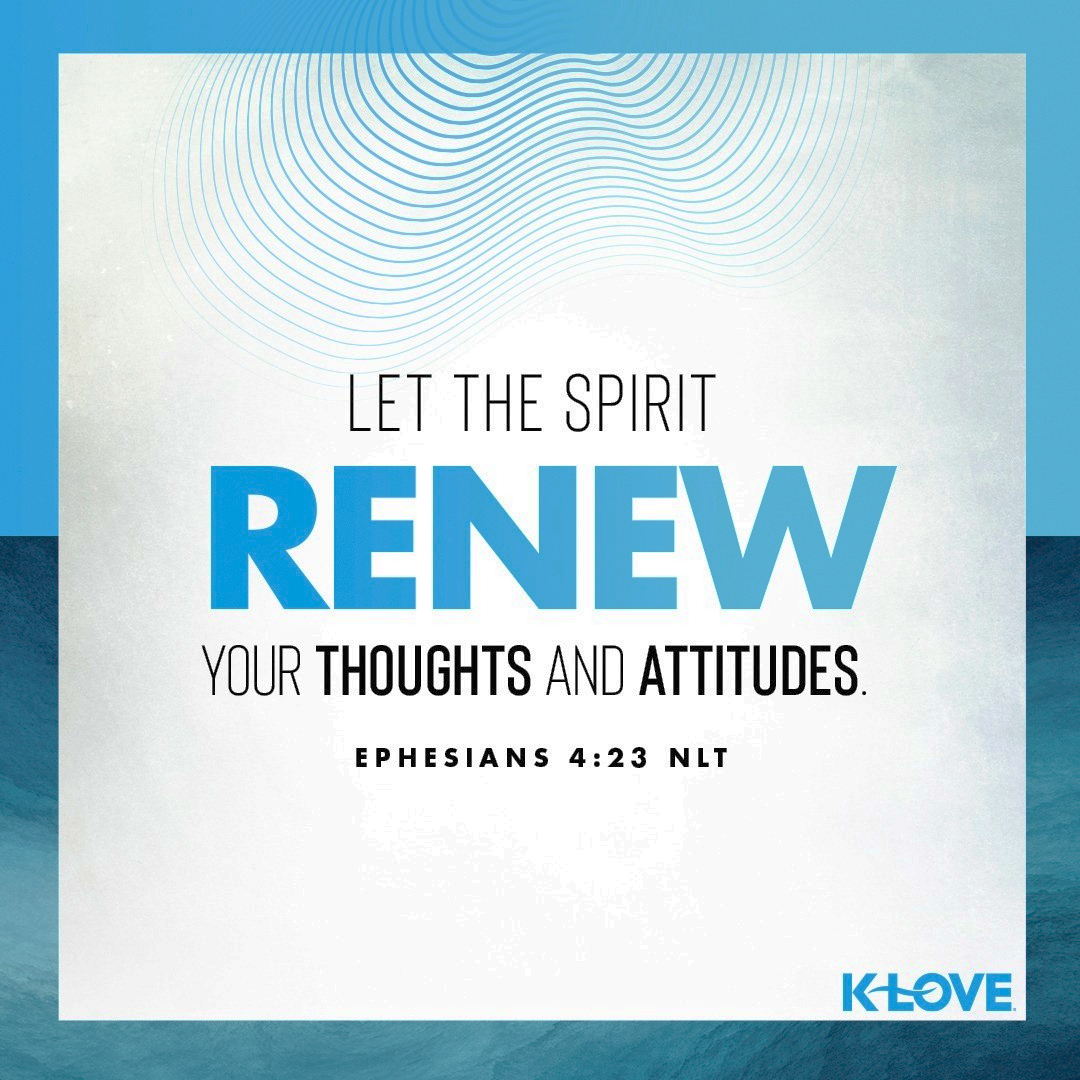 [Speaker Notes: 2. Isang Pampalit ng Damit. “Ngunit hindi sa gayong paraan ninyo natutunan si Cristo! Kung tunay na siya'y inyong narinig at tinuruan sa kanya, kung paanong ang katotohanan ay na kay Jesus, alisin ninyo ang dating paraan ng inyong pamumuhay, ang dating pagkatao na pinasama sa pamamagitan ng mapandayang pagnanasa, at magbago sa espiritu ng inyong pag-iisip, ¶ at kayo'y magbihis ng bagong pagkatao, na nilalang ayon sa wangis ng Diyos, sa katuwiran at kabanalan ng katotohanan.”]
2. A Change of Clothing
Put On the New
Adoption of a Christ-shaped life 
• “That is not the way you learned about Christ.” Instead, “That is not the way you learned Christ!” (Eph. 4:20 ESV). 
• They “heard Him” [Christ] (NKJV), and were taught “in him” (v. 21 ESV) or “by Him” (NKJV).
• Advocates the adoption of a Christ-shaped life with the phrase “as the truth   is in Jesus” (v. 21).
[Speaker Notes: Isuot ang Bago. Pagkuha ng buhay na hinugis ni Cristo ¶ • “Hindi ganyan ang natutunan nʼyo tungkol kay Cristo.” Sa halip, “Hindi ganyan ang natutunan n’yo kay Cristo!” (Efeso 4:20). ¶ • Kanilang “narinig Siya” [Cristo] , at natutuhan “sa Kanya” (tal. 21) o “sa pamamagitan Niya.” ¶ • Itinataguyod ang pagkuha ng isang buhay na hinugis ni Cristo sa salitang “ang katotohanan ay na kay Jesus” (tal. 21).]
Put On the New  
Adoption of a Christ-shaped life
• Coming to faith centers on a personal connection with Christ; described as “learning Christ.”
• Acknowledge that the risen and exalted Jesus is alive and present with us.
• Shaped by His teachings and example and exercise loyalty to Him as our living Lord. 
• Open our lives to His active guidance  and direction through Spirit and Word.
[Speaker Notes: ¶ • Ang pagsapit sa pananampalataya ay nakasentro sa isang personal na koneksiyon kay Cristo; inilarawang bilang “natututunan si Cristo.” ¶ • Kinikilala na ang bumangon at dinakilang Jesus ay buhay at presente sa atin. ¶ • Hinugis sa pamamagitan ng Kanyang mga katuruan at halimbawa at pagtupad ng katapatan sa Kanya bilang ating buhay na Panginoon. ¶ Buksan ang ating mga buhay sa Kanyang aktibong pangunguna ang direksiyon sa pamamagitan ng Espiritu at Salita.]
Put On the New  
Adoption of a Christ-shaped life
Three Processes
1. To “put off ” or turn away from the old way of life (Eph. 4:22). 
2. To experience inner renewal (v. 23).
3. To “put on” the new, Godlike pattern        of life (v. 24). 
	The metaphor reflects the use of clothing in the Old Testament as a symbol for both sinfulness (e.g. Zech. 3:3, 4) and salvation (e.g. Isa. 61:10).
[Speaker Notes: Tatlong Proseso ¶ 1. Upang “alisin” o tumalikod mula sa matandang paraan ng buhay (Efeso 4:22). ¶ 2. Upang maranasan ang pangloob na pagbabagong-muli (tal. 23). ¶ 3. Upang ibihis: ang bago, maka-Diyos na paraan ng buhay (tal. 24). ¶ Ang metapora ay sinasalamin ang paggamit ng damit sa Lumang Tipan bilang isang simbolo para sa parehong pagiging makasalanan (hal. Zacarias 3:3, 4) at kaligtasan (hal. Isaias 61:10).]
Christ-Shaped Lives, Spirit-Inspired Speech
3. Grace-Filled Speech	
a. Unity-Building
Ephesians 4:25–29 ESV
“Therefore, having put away falsehood, let each one of you speak the truth with his neighbor, for we are members one of another. Be angry and do not sin; do not   let the sun go down on your anger, and  give no opportunity to the devil. Let the thief no longer steal, but rather let him labor, doing honest work with his own
[Speaker Notes: 3. Pagsasalitang Puno ng Biyaya. a. Pagtatayo ng Pagkakaisa. “Kaya't pagkatapos itakuwil ang kasinungalingan, ang bawat isa ay magsalita ng katotohanan sa kanyang kapwa, sapagkat tayo'y mga bahagi ng isa't isa. Magalit kayo ngunit huwag magkasala; huwag hayaang lubugan ng araw ang inyong galit, at huwag bigyan ng pagkakataon ang diyablo. Ang nagnanakaw ay huwag nang magnakaw pa, kundi magtrabaho at gumawa siya sa pamamagitan ng kanyang sariling]
3. Grace-Filled Speech
a. Unity-Building (Eph. 4:25–29 ESV)
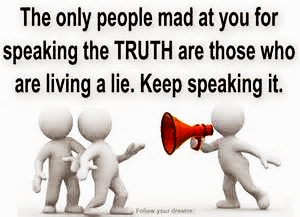 hands, so that he may have something             to share with anyone in need. 



Let no corrupting talk come out of your mouths, but only such as is good for building up, as fits the occasion, that it         may give grace to those who hear.
[Speaker Notes: mga kamay ng mabuting bagay, upang siya'y may maibahagi sa nangangailangan. ¶ Anumang masamang salita ay hindi dapat lumabas sa inyong bibig, kundi ang mabuti lamang para sa ikatitibay, ayon sa pangangailangan, upang ito ay makapagbigay ng biyaya sa mga nakikinig.”]
3. Grace–Filled Speech	
a. Unity-Building
Structure in Ephesians 4:25–32 as illustrated by verse 25
• Negative command (“putting away lying”).
• Positive command (“ ‘let each one of  you speak truth with his neighbor’ ”).
• Rationale (“for we are members of one another”).
	 To “speak truth” is not to confront other church members with a tactless recitation of facts but as a way of fostering peace.
[Speaker Notes: Ang istraktura sa Efeso 4:25–32 gaya ng pagkakalarawan sa talatang 25 ¶ • Negatibong utos (“itakwil ang kasinungalingan”). ¶ • Positibong utos (“ ‘bawat isa ay magsalita ng katotohanan sa kanyang kapwa’ ”). ¶ • Katwiran (“sapagkat tayo'y mga bahagi ng isa't isa”). ¶ • Ang “magsalita ng katotohanan” ay hindi upang harapin ang ibang kaaanib ng iglesya sa isang hindi madeplomatikong pagbigkas ng mga katotohanan kundi bilang isang paraan ng pagsulong ng kapayapaan.]
3. Grace–Filled Speech	
a. Unity-Building
“Be angry and do not sin” (Eph. 4:26).
• Since in Ephesians 4:31 Paul banishes anger and angry speech, his words in  verse 26 provide no permission to   exercise anger within the congregation.
• Paul concedes the possibility of anger, while limiting its expression with the sense, “Should you become angry, do not allow it to bear fruit in full blown sin.”
[Speaker Notes: “Magalit kayo ngunit huwag magkasala” (Efeso 4:26) ¶ • Dahil sa Efeso 4:21 ay denedespatsa ni Pablo ang galit at pagalit na pagsasalita, ang kanyang mga salita sa talatang 26 ay hindi nagpapahintulot upang gawin ang galit sa loob ng kongregasyon. ¶ • Inaamin ni Pablo ang posibilidad ng galit, samantalang nililimitahan ang pagpapahayag nito sa isipang, “Sakaling ikaw ang magiging galit, huwag mong bayaan itong magbunga sa sukdulang kasalanan.”]
3. Grace–Filled Speech	
a. Unity-Building
“Let the thief no longer steal” (Eph. 4:28).
• The thief is to “labor, doing honest     work with his own hands” (v. 28 ESV) “so that he may have something to share    with anyone in need.”
• There may be a connection between theft and deceptive speech (see Ananias and Sapphira in Acts 5:1–11). 
• Christ’s transforming power is so strong that thieves can become benefactors!
[Speaker Notes: “Ang nagnanakaw ay huwag nang magnakaw pa” (Efeso 4:28). ¶ • Ang magnanakaw ay “magtrabaho siya at gumawa ng mabuti sa pamamagitan ng kanyang sariling mga kamay, upang mayroon siyang maibigay sa nangangailangan. ¶ • Maaaring may koneksiyon sa pagitan ng pagnanakaw ay mapandayang pagsasalita (tingnan sina Ananias at Safira sa Mga Gawa 5:1–11). ¶ • Ang nagpapabagong-anyong kapangyarihan ni Cristo ay napakalakas na ang mga magnanakaw ay maaaring maging tagapagpala!]
3. Grace–Filled Speech	
a. Unity-Building
“Let no corrupt word proceed out of       your mouth” (Eph. 4:29).
• Negative expression not being just stopped, but replaced by a statement        that exhibits three criteria: It
	1. “is good for building up,” 
	2. “fits the occasion,”
	3. gives “grace to those who hear.” (ESV).
• If only all our words could be like that!
[Speaker Notes: “Anumang masamang salita ay hindi dapat lumabas sa inyong bibig” (Efeso 4:29). ¶ • Ang negatibong pananalita ay hindi lamang pinatigil, kundi pinalitan ng isang pahayag na nagpapakita ng tatlong pamantayan: Ito’y ¶ 1.“mabuti para sa ikatitibay,” ¶ 2. “ayon sa pangangailangan,” ¶ 3. “makapagbigay ng biyaya sa mga nakikinig.” ¶ Sana’y lahat ng ating mga salita ay maaaring katulad niyon!]
The Unified Body of Christ
3. Grace-Filled Speech
b. The Spirit in the Life
Ephesians 4:30 ESV
“And do not grieve the Holy Spirit of God, by whom you were sealed for the day of redemption.”
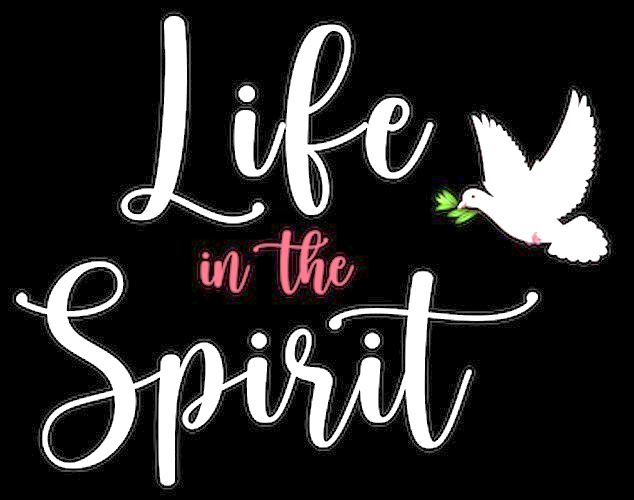 [Speaker Notes: b. Ang Espiritu sa Buhay “At huwag ninyong pighatiin ang Espiritu Santo ng Diyos, na sa pamamagitan niya kayo'y tinatakan para sa araw ng pagtubos” (Efeso 4:30).]
3. Grace-Filled Speech	
b. The Spirit in the Life
“Do not grieve the Holy Spirit”
 • What grieves the Holy Spirit is our              misuse of God’s gift of speech to tear down others (Eph. 4:25–27, 29, 31, 32). 
•“But they [Israel] rebelled and grieved  his Holy Spirit; therefore he turned to be their enemy, and himself fought against them” (Isaiah 63:10 ESV).
[Speaker Notes: “At huwag ninyong pighatiin ang Espiritu Santo” ¶ • Ang pumipighati sa Banal na Espiritu ay ang ating maling gamit ng kaloob ng pagsasalitang bigay ng Diyos upang wasakin ang iba (Efeso 4:25–27, 28, 31, 32). ¶ • Ngunit sila'y naghimagsik at pinighati ang kanyang Banal na Espiritu; kaya't siya'y naging kaaway nila, at siya mismo ay lumaban sa kanila”(Isaias 63:10).]
b. The Spirit in the Life 	
“Do Not Grieve the Holy Spirit”
• Affirms that the Holy Spirit seals believers from the day they accepted Christ (Eph. 1:13, 14) until “the day of redemption” (v. 4:30).
• The Spirit intends to remain present  with believers, marking them as owned and protected by God, until Christ’s return.
• When believers disregard the indwelling presence of the Spirit by weaponizing    God’s gift of speech, the Spirit is not said        to leave but to grieve.
[Speaker Notes: •  Nagpapatunay si Pablo na ang Banal na Espiritu ay tinatatakan ang mga mananampalatya mula sa araw na kanilang tinanggap si Cristo (Efeso 1:13, 14) hanggang “sa araw ng katubusan” (tal. 4:30). ¶ • Balakin ng Espiritu na manatiling kasama ng mga mananampalataya, tinatatakan sila bilang pag-aari at iniingatan ng Diyos, hanggang sa pagbabalik ni Cristo. ¶ • Kapag binalewala ng mga mananampalataya ang nananahang presensya ng Espiritu sa pamamagitan ng pag-armas sa kaloob ng pananalita mula sa Diyos, ang Espiritu ay hindi sinasabing umaalis kundi napipighati.]
3. Grace-Filled Speech	
b. The Spirit in the Life
The Holy Spirit and the Godhead
 • Underlines the full divinity of the Spirit as “the Holy Spirit of God.”
• Highlights the personhood of the Spirit by portraying the Holy Spirit as grieving. (See also Rom. 8:16, 26, 27; 1 Cor. 2:10, 13; 1 Cor. 12:11; Gal. 5:17, 18).
• The Spirit is both One with and distinct from the Father and the Son.
[Speaker Notes: Ang Banal na Espiritu at ang Pagka-Diyos ¶ • Binibigyang diin ang lubos na pagka-Diyos ng Espiritu bilang “ang Banal na Espiritu ng Diyos.” ¶ • Pinalilitaw ang pagkapersona ng Espiritu sa pamamagitan ng paglalarawan ng Banal na Espiritu bilang nagdadalamhati. ¶ • Ang Espritu ay parehong Kaisa at naiiba mula sa Ama at Anak.]
The Unified Body of Christ
3. Grace-Filled Speech
c. Kindness (Not Bitterness)
Ephesians 4:31, 32 ESV
“Let all bitterness and wrath and anger   and clamor and slander be put away      from you, along with all malice.


Be kind to one another, tenderhearted, forgiving one another, as God in Christ forgave you.”
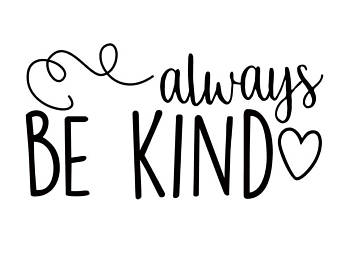 [Speaker Notes: c. Kabutihang-loob (Hindi Kapaitan). “Lahat ng pait, galit, poot, pag-aaway, at paninirang-puri ay inyong alisin, pati lahat ng kasamaan, at maging mabait kayo sa isa't isa, ¶ mga mahabagin, nagpapatawad sa isa't isa, gaya ng pagpapatawad sa inyo ng Diyos kay Cristo.” (Efeso 4:31, 32).]
3. Grace-Filled Speech	
c. Kindness (Not Bitterness)
“The day of redemption” (Eph. 4:30)
• By referring to this day Paul has invited his readers to consider their uses of speech          in the context of Christ’s second coming.
• Ephesians 4:31, 32, then, may be understood as addressing the use of speech as we approach that grand event.
• What attitudes and behaviors, related to speech, should be discarded? Embraced?
[Speaker Notes: “Ang araw ng katubusan” (Efeso 4:30) ¶ • Sa pamamagitan ng pagtukoy sa araw na ito’y nag-aanyaya si Pablo sa kanyang mga mambabasa upang isaalang-alang ang kanilang mga paggamit ng pagsasalita sa konteksto ng ikalawang pagparito ni Cristo.  ¶ • Ang Efeso 4:31, 32, kung gayon, ay maaaring maunawaan na pinatutungkulan ang paggamit ng pagsasalita samantalang papalapit tayo sa malaking pangyayaring ‘yon. ¶ • Anong mga saloobin at pag-uugali, na nakaugnay sa pagsasalita, ang dapat iwaksi? Tanggapin?]
3. Grace-Filled Speech	
c. Kindness (Not Bitterness)
Final exhortation of Ephesians 4:17–32
• A negative command, identifying six vices that are to “be put away from you” (v. 31).
• A positive command to be kind, tender-hearted, and forgiving (v. 32),
• A rationale. Believers are to forgive one another “even as God in Christ forgave you” (v. 32).
[Speaker Notes: Panghuling Pagtatagubilin ng Efeso 4:17–32 ¶ • Isang negatibong utos, kinikilala ang anim na mga bisyo na ”aalisin mula sa inyo (tal. 31).  ¶ • Isang positibong utos na maging mabait, mahabagin, at mapagpatawad (tal. 32). ¶ • Isang katwiran. Ang mga mananampalataya ay magpapatawad sa isa’t isa “gaya ng Diyos kay Cristo ng nagatawad sa inyo” (tal. 32).]
3. Grace-Filled Speech	
c. Kindness (Not Bitterness)
Six vices “to put away” 
• “All bitterness,” “wrath,” “anger,” “clamor,” “slander,” and “all malice” (Eph. 4:31 ESV).
• The Greek word blasphemia, identifies speech that defames either God or other humans as “slander” or “evil speaking.”
• Attitudes (bitterness, wrath, anger) seem to boil over into angry speech (clamor, slander).
• The unity of the church be fostered only where these things are laid aside.
[Speaker Notes: Anim mga bisyo na “aalisin” ¶ • “Lahat ng pait, galit, poot, pag-aaway, at paninirang-puri pati lahat ng kasamaan” (Efeso 4:31). ¶ • Ang Gryegong salitang blaphemia, ay kinikilala ang pananalitang naninirang-puri alinmang sa Diyos o ibang tao bilang “paninirang-puri” o “masamang pagsasalita.” ¶ • Mga saloobin (kapaitan, poot, galit) ay tila lumalala sa galit na pagsasalita (sigawan, paninirang-puri). ¶ • Ang pagkakaisa ng iglesya ay maitataguyod lamang kapag ang mga bagay na ito'y isasantabi.]
c. Kindness (Not Bitterness) 	
Six Vices “to Put Away”
• Evil speech is not suppressed but replaced. 
• Our conversations and actions among the family of Christ, and beyond it, are not to grow out of anger but are to be motivated   by kindness, tenderheartedness, and for-giveness based on the highest standard of all,   the forgiveness that God has extended to us.
• The “vertical forgiveness” (offered by   God to us) as the model for “horizontal forgiveness” (what we offer to each other).
[Speaker Notes: • Ang masamang pagsasalita ay hindi pinipigilan kundi pinapalitan. ¶ • Ang ating mga usapan at kilos sa gitna ng sambahayan ni Crsito, at lagpas nito, ay hindi tutubo mula sa galit kundi naudyukan sa pamamagitan ng pagiging mabait, mahabagin, at mapagpatawad base sa pinakamataas na pamantayan ng lahat, ang kapatawaran na iniaabot sa atin ng Diyos. ¶ Ang “patindig na kapatawaran” (iniaalok sa atin ng Diyos) bilang huwaran para sa “pahalang na kapatawaran” (ang iniaalok natin sa bawat isa).]
Christ-Shaped Lives, Spirit-Inspired Speech
Last Word: EGW Advent Review and Sabbath Herald June 5, 1888
“Let your conversation be of such a nature that you will have no need of repentance.
… If you have love in your heart, you will seek to establish and build up your brother  in the most holy faith. If a word is dropped that is detrimental to the character of your friend or brother, do not encourage this evil-speaking. It is the work of the enemy.
Kindly remind the speaker that the word of God forbids that kind of conversation.”
“Let your conversation be of such a nature that you will have no need of repentance.
… If you have love in your heart, you will seek to establish and build up your brother  in the most holy faith. If a word is dropped that is detrimental to the character of your friend or brother, do not encourage this evil-speaking.
[Speaker Notes: Huling Salita. “Bayaang ang inyong usapan ay maging ang gayong likas na hindi kayo mangangailangan ng pagsisisi. … ¶ Kung may pag-big sa inyong puso, hahangarin niyong maitatag at mapatibay ang iyong kapatid sa pinakabanal na pananampalataya. ¶ Kung ang isang salita ay nasabi na nakapipinsala sa karakter ng iyong kaibigan o kapatid, huwag pasiglahin itong masamang pagsasalita. ¶ Ito’y gawain ng kaaway. ¶ Paki paalalahanan ang nagsasalita na ang salita ng Diyos ay ipinagbabawal ang gayong uri ng usapan.”]